B. MENENTUKAAN RUANG SAMPEL SUATU PERCOBAAN
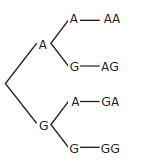 FAKULTAS KEGURUAN DAN ILMU PENDIDIKAN UNIVERSITAS SWADAYA GUNUNG JATI
1.  Mendaftar
Misal dalam pelemparan sebuah dadu
S = {1,2,3,4,5,6}
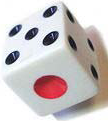 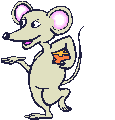 FAKULTAS KEGURUAN DAN ILMU PENDIDIKAN UNIVERSITAS SWADAYA GUNUNG JATI
Anggota-anggota ruang sampel pada percobaan melempar  tiga buah uang logam ke atas, di susun dengan menggunakan diagram pohon, sbb :
2. Diagram Pohon
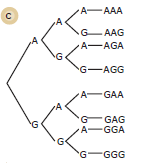 Ruang Sampelnya, S = { AAA, AAG, AGA, AGG, GAA, GAG, GGA, GGG }
FAKULTAS KEGURUAN DAN ILMU PENDIDIKAN UNIVERSITAS SWADAYA GUNUNG JATI
Anggota-anggota ruang sampel pada percobaan melempar  dua buah dadu ke
atas, di susun dengan menggunakan  tabel, sbb :
3. Tabel
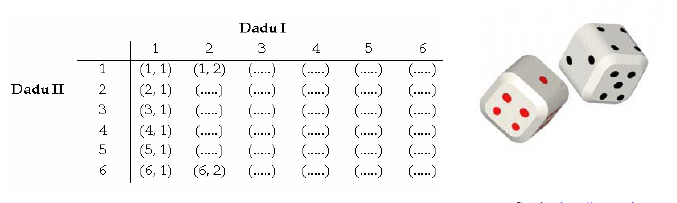 Ruang Sampelnya, S = { (1,1) , (1,2) , (1,3) , (1,4) , (1,5) , (1,6) , (2,1) , (2,2) , (2,3) , (2,4) , (2,5) , (2,6) , (3,1) , (3,2) , (3,3) , (3,4) , (3,5) , (3,6) , (4,1) , (4,2) , (4,3) , (4,4) , (4,5) , (4,6) , (5,1) , (5,2) , (5,3) , (5,4) , (5,5) , (5,6) , (6,1) , (6,2) , (6,3) , (6,4) , (6,5) , (6,6)
FAKULTAS KEGURUAN DAN ILMU PENDIDIKAN UNIVERSITAS SWADAYA GUNUNG JATI
Salah satu cara untuk mencari ruang sampel dari percobaan yang melibatkan dua percobaan adalah dengan hasil kali Cartesius. Sebagai contoh, percobaan pelemparan uang koin ratusan (R) dan uang koin lima ratusan (L) dinyatakan dalam diagram Cartesius sebagai berikut
4. Diagram Cartesius
Ruang sampel ratusan R = {A,G}
Ruang sampel lima ratusan L = {A,G}
Ruang sampel percobaan ini adalah
RxL = {(A,A),(A,G),(G,A),(G,G)}
G


A
(A,G)       (G,G)
(A,A)       (G,A)
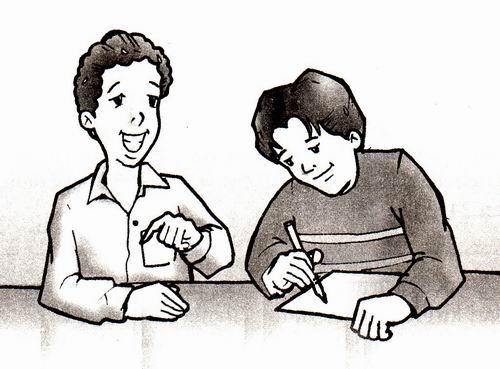 A	G
FAKULTAS KEGURUAN DAN ILMU PENDIDIKAN UNIVERSITAS SWADAYA GUNUNG JATI